Projekat ,, Naše mesto i mi“
OŠ ,,Miladin Mitić“ Laplje Selo-Preoce

Učenici I, II,III i IV razreda
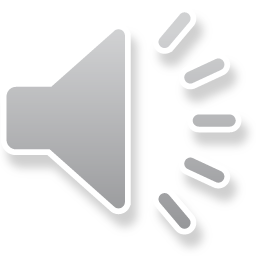 Naš početak druženja
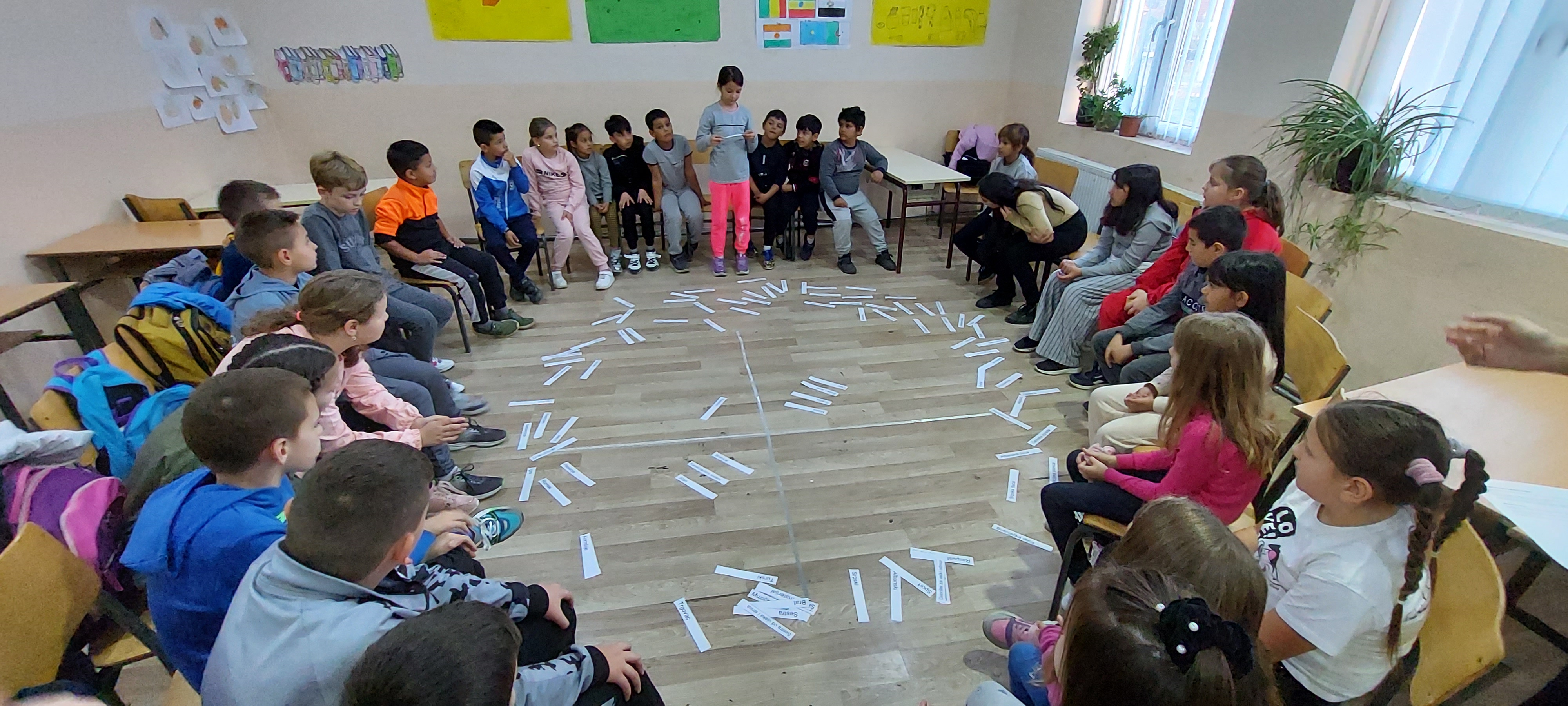 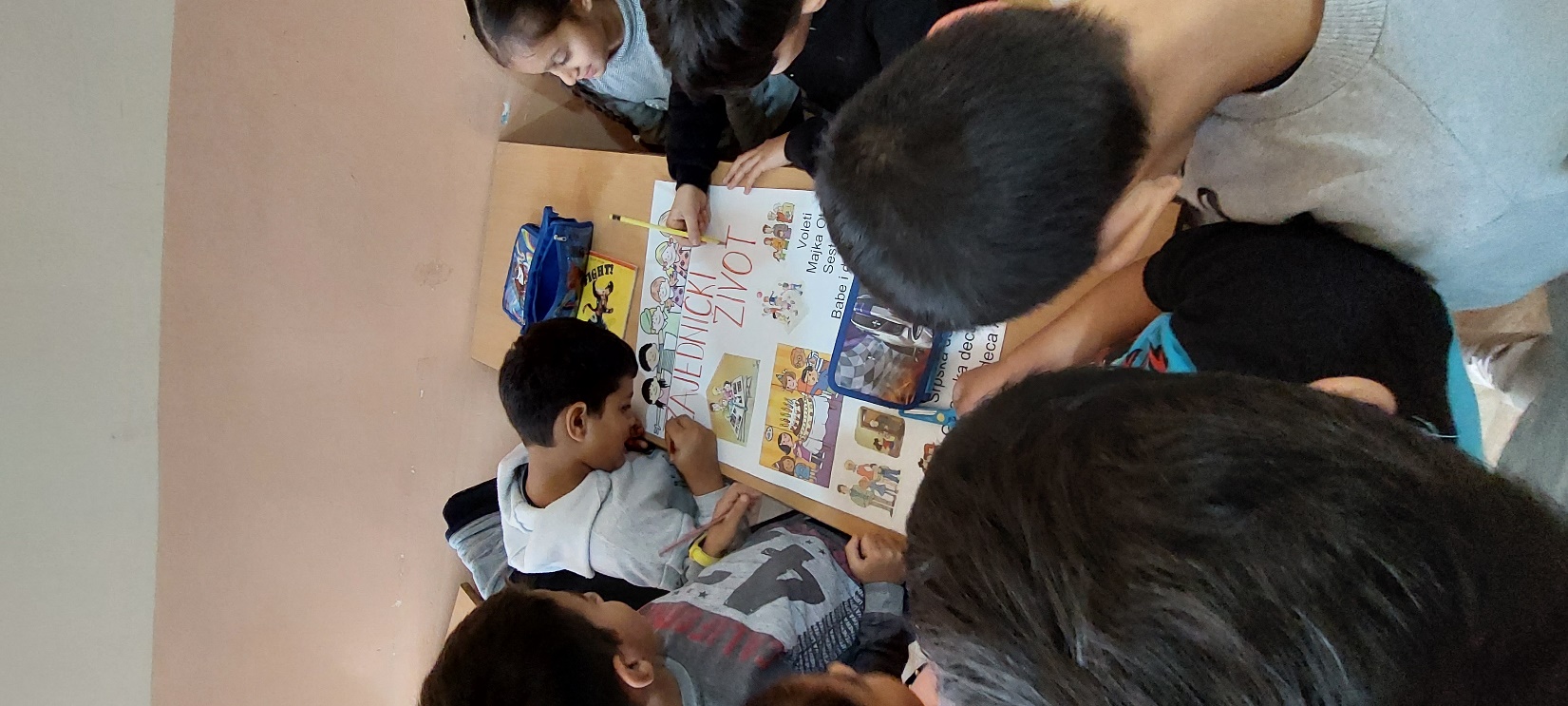 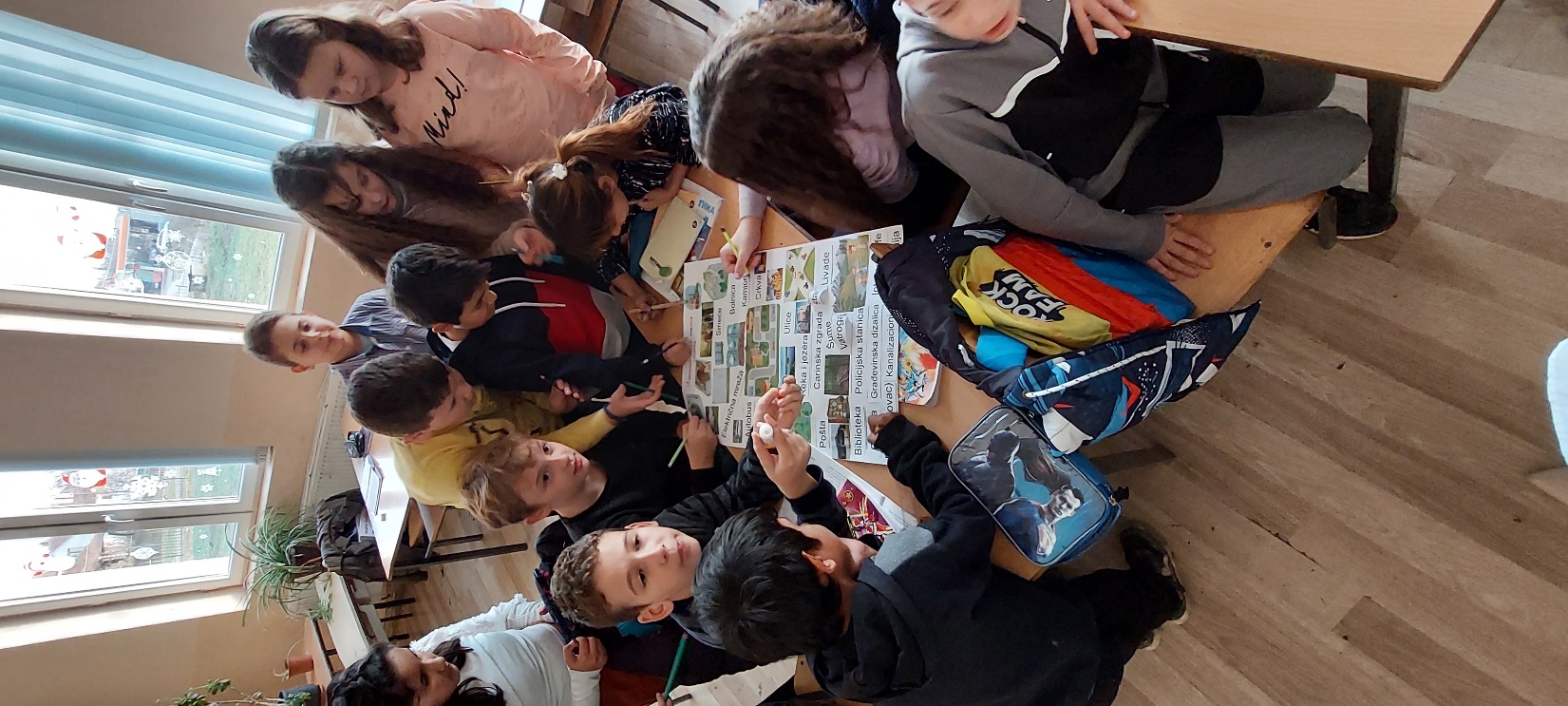 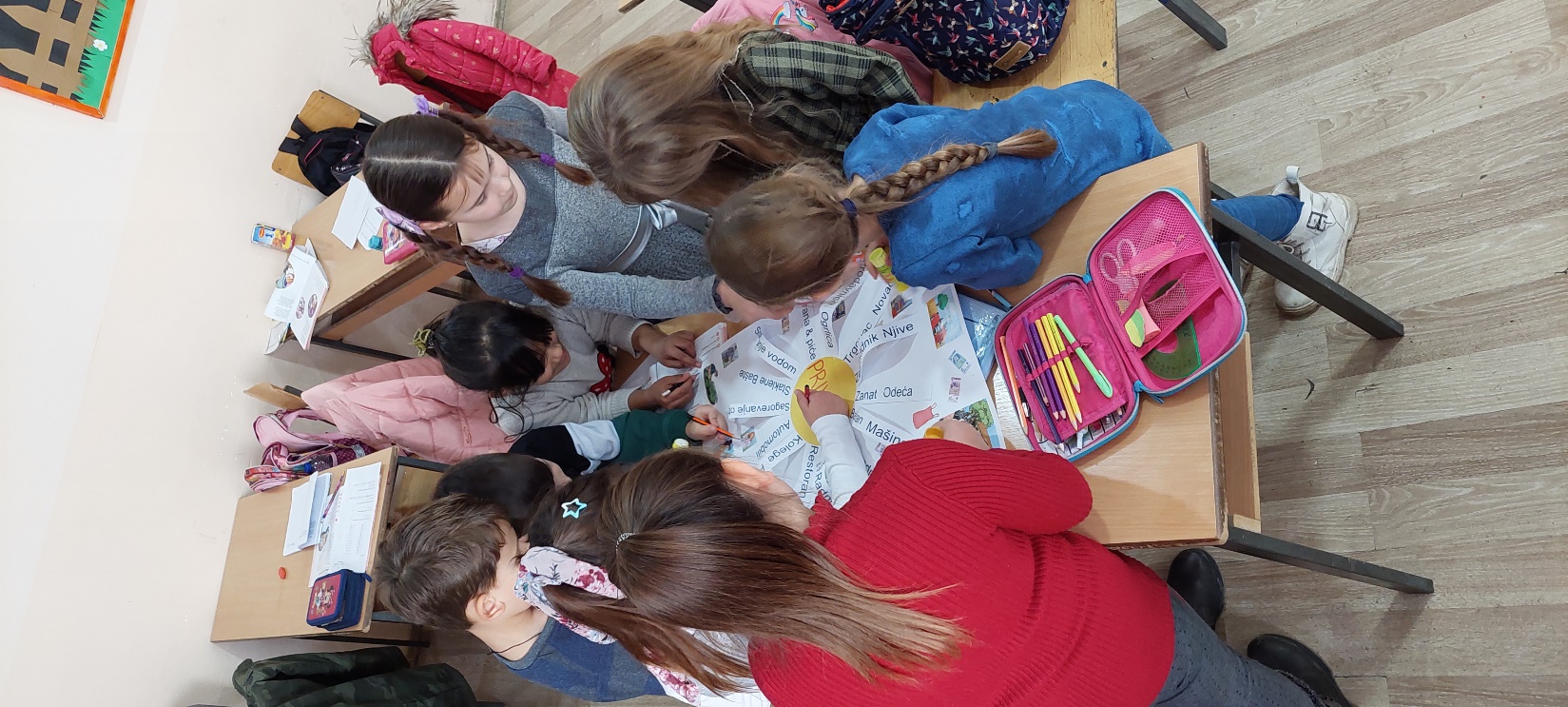 Nakon predloga, jednoglasno smo se složili da našem projektu damo naziv,,U ritmu muzike“
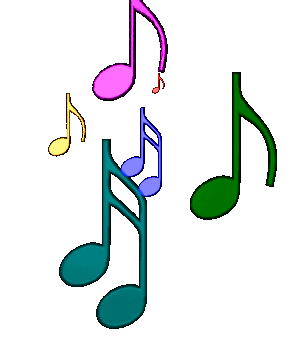 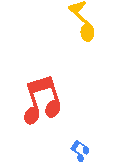 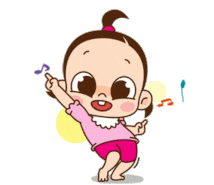 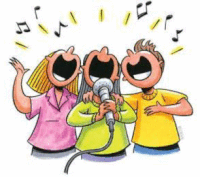 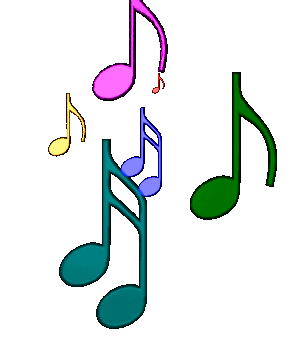 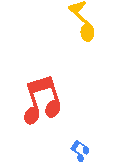 Trudili smo da damo sve od sebe i da naš rad bude jedan od boljih na konkursu.
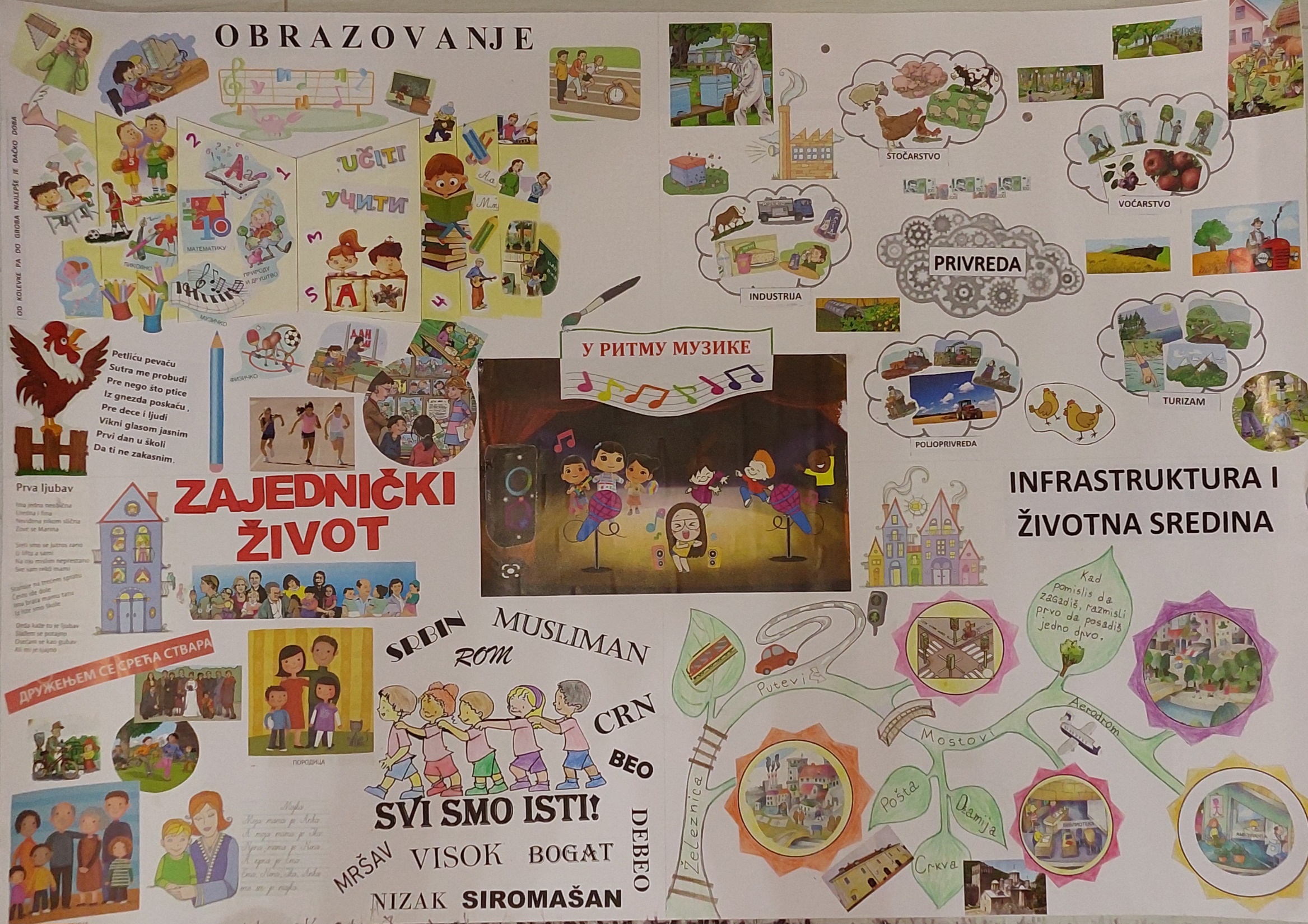 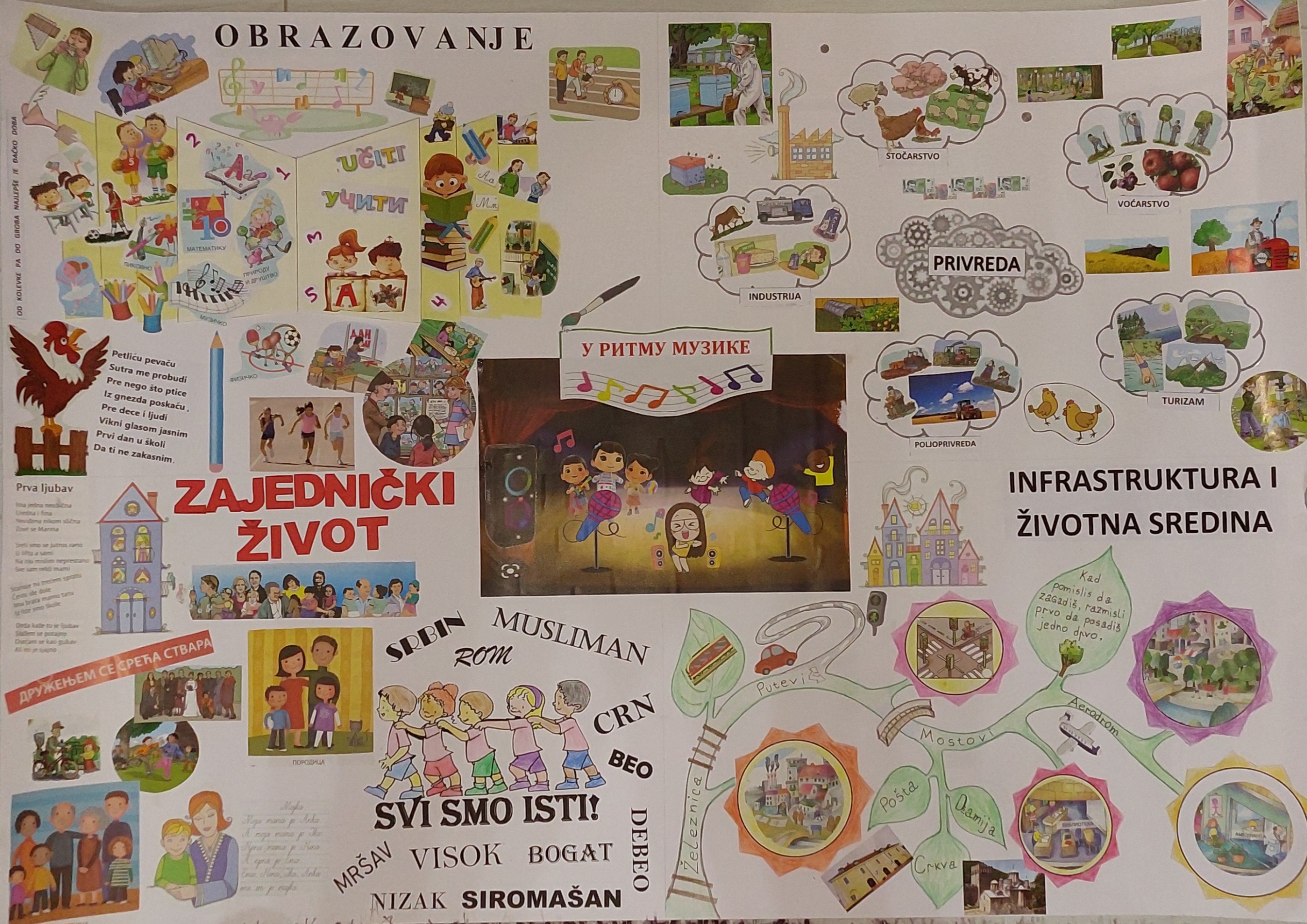 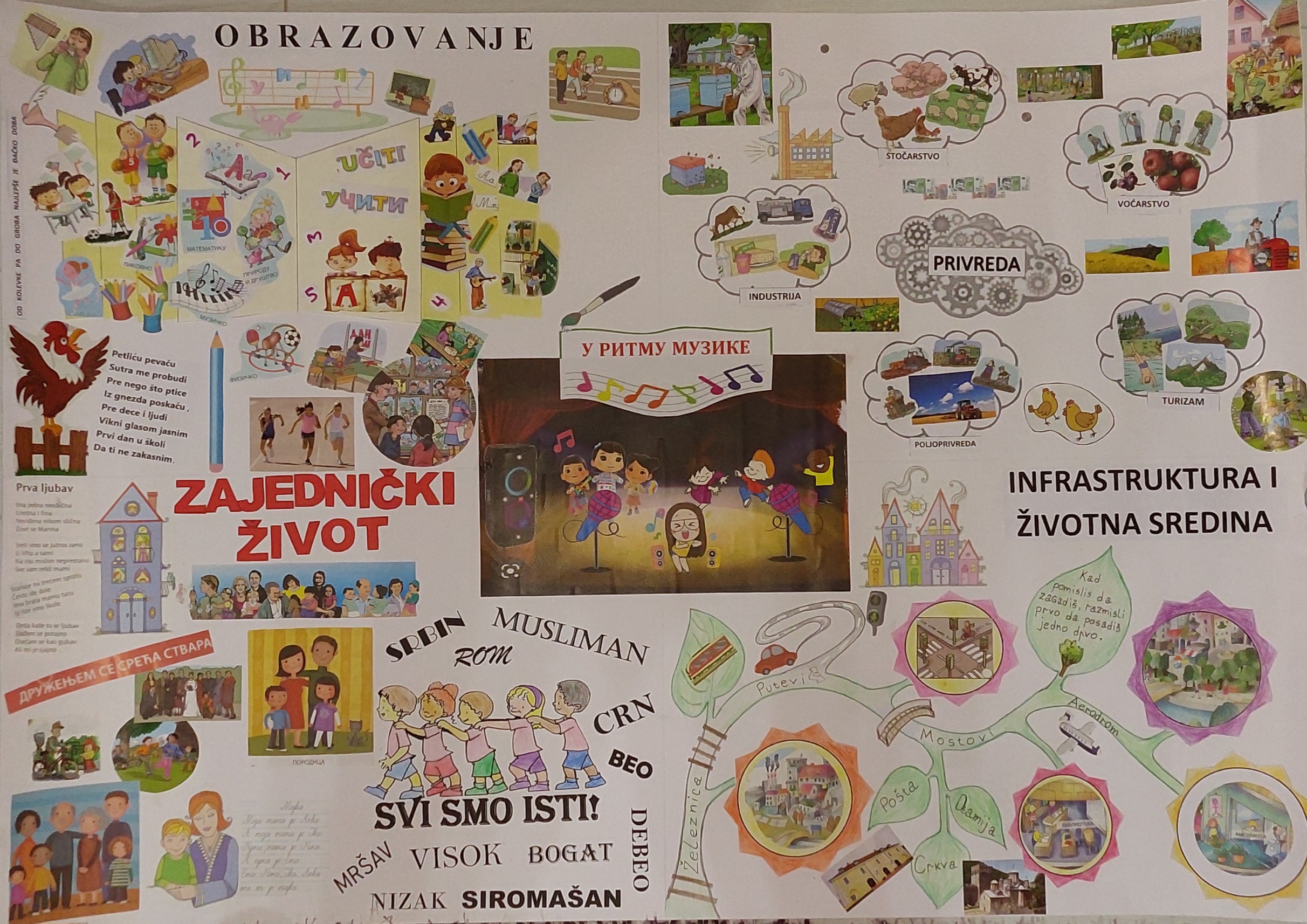 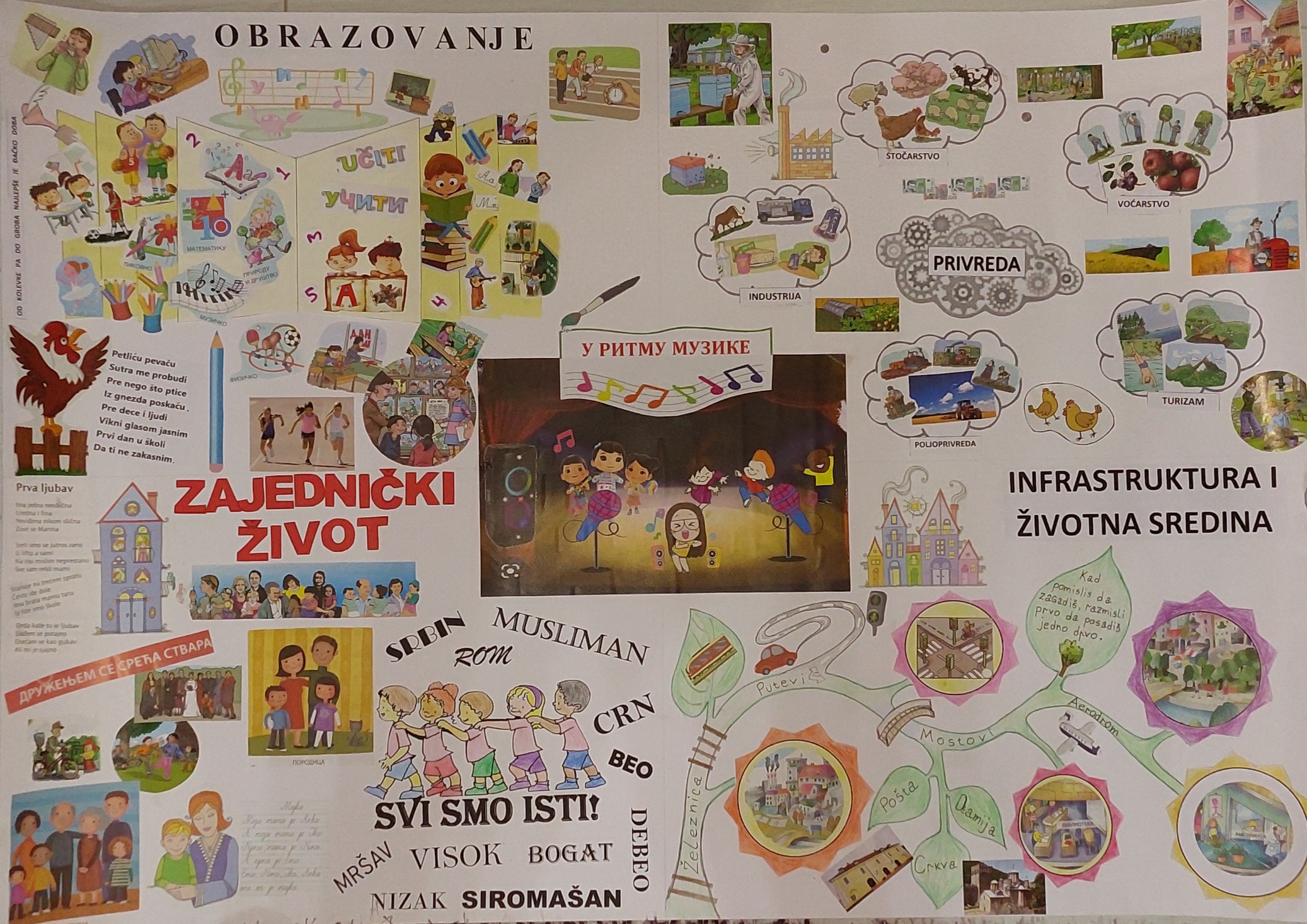 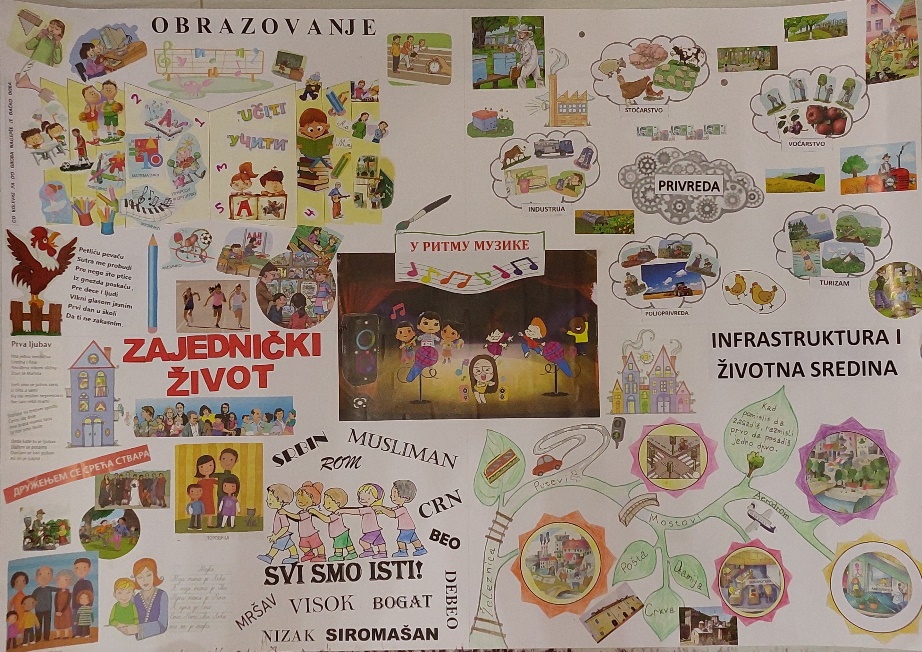 Dobili smo lepe vesti. Sada možemo da krenemo sa planom rada i ostvarimo ono što smo zamislili.
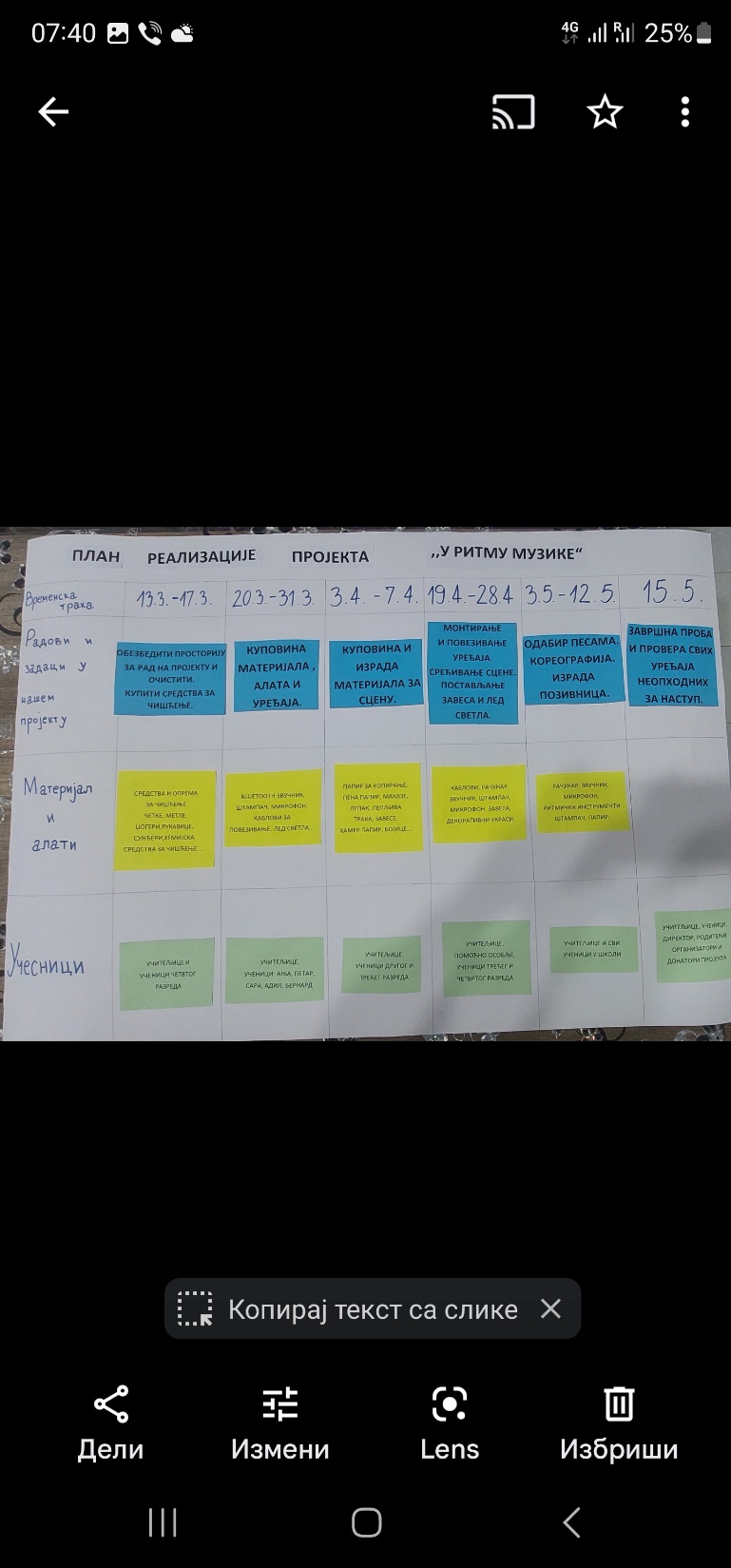 Krenuli smo sa čišćežnjem prostoprije.
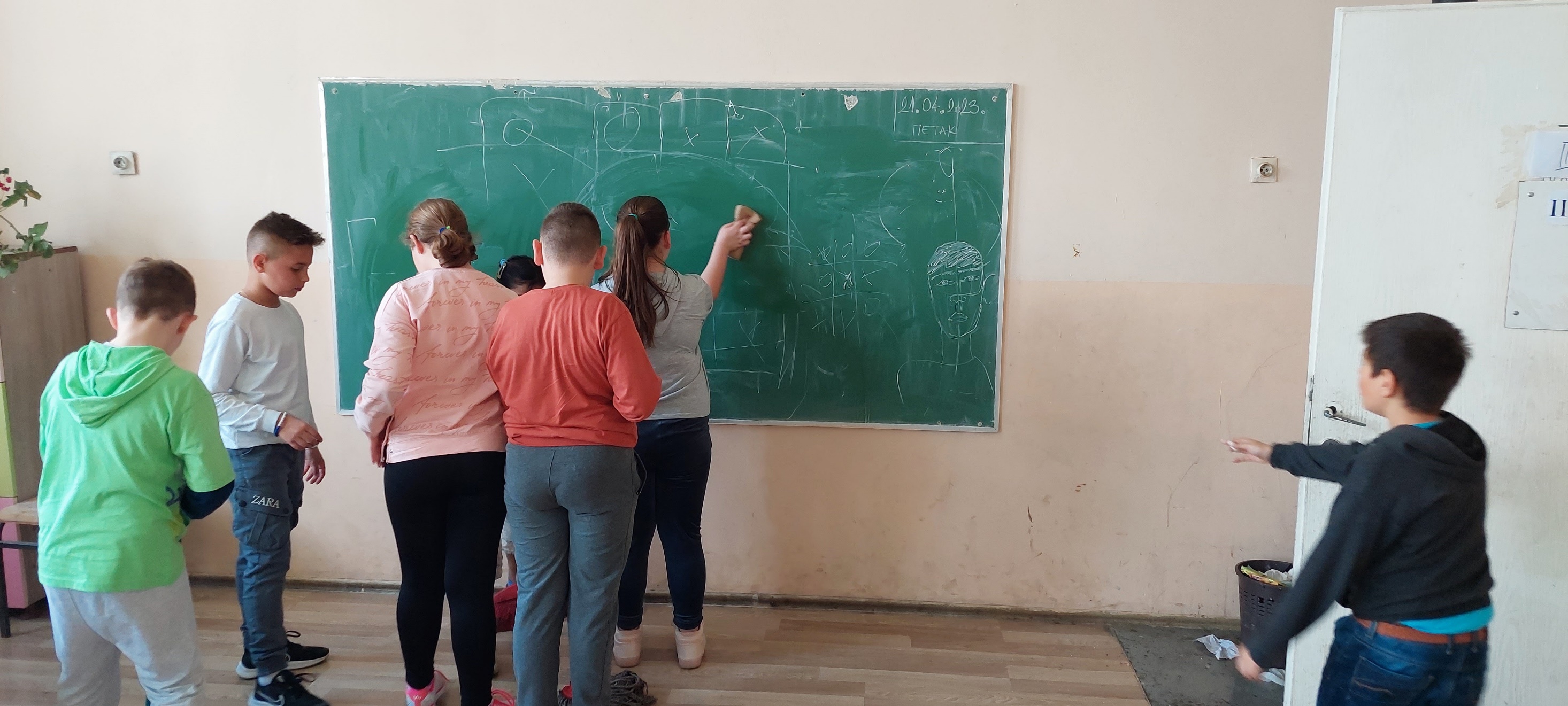 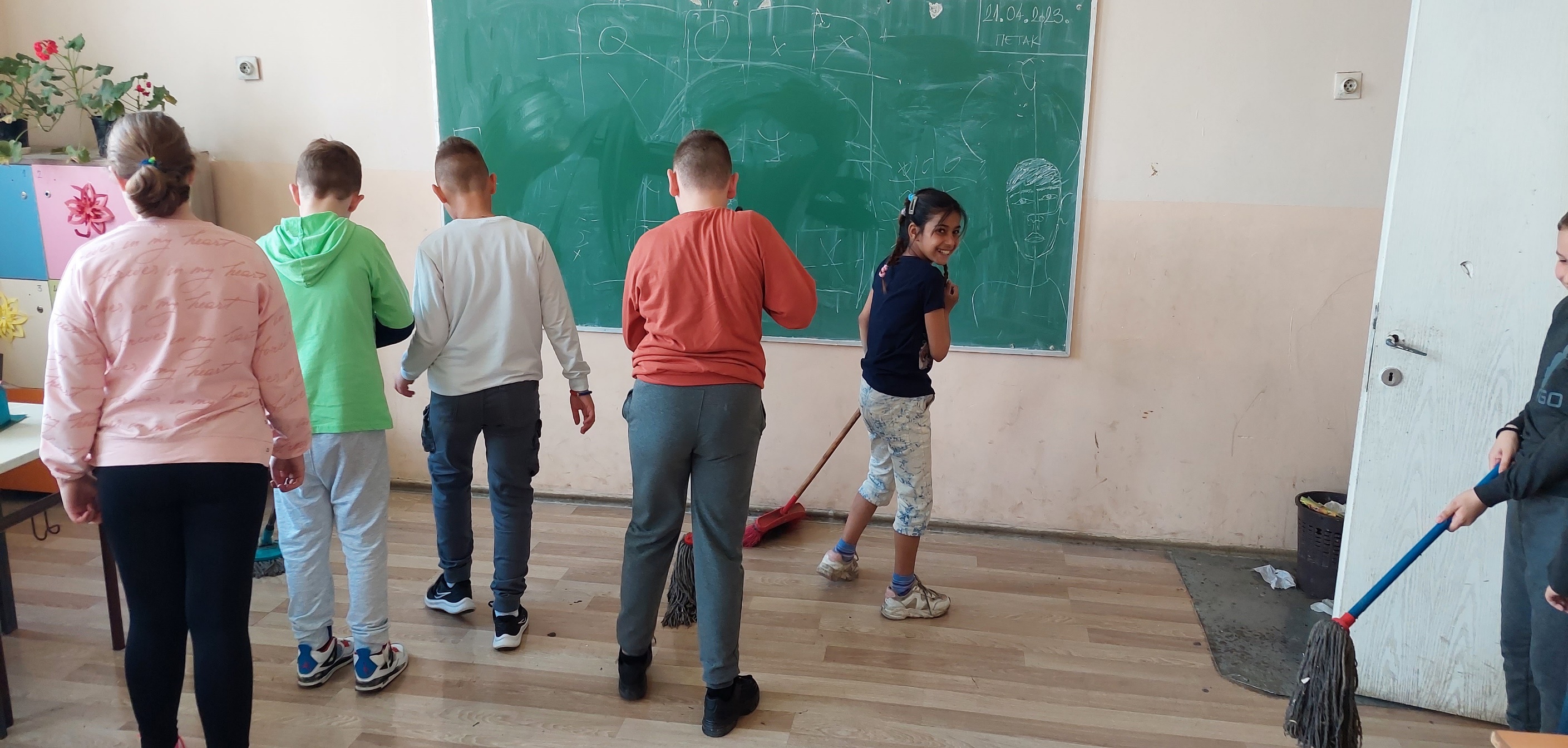 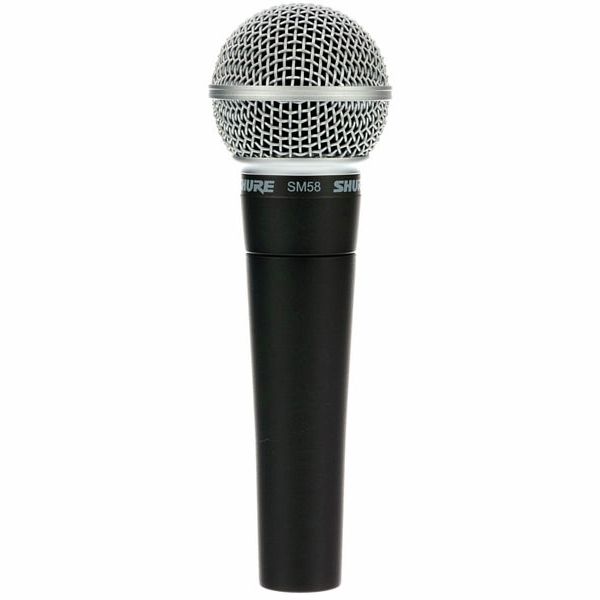 Krenuli smo u kupovinu neophodnog materijala za rad.
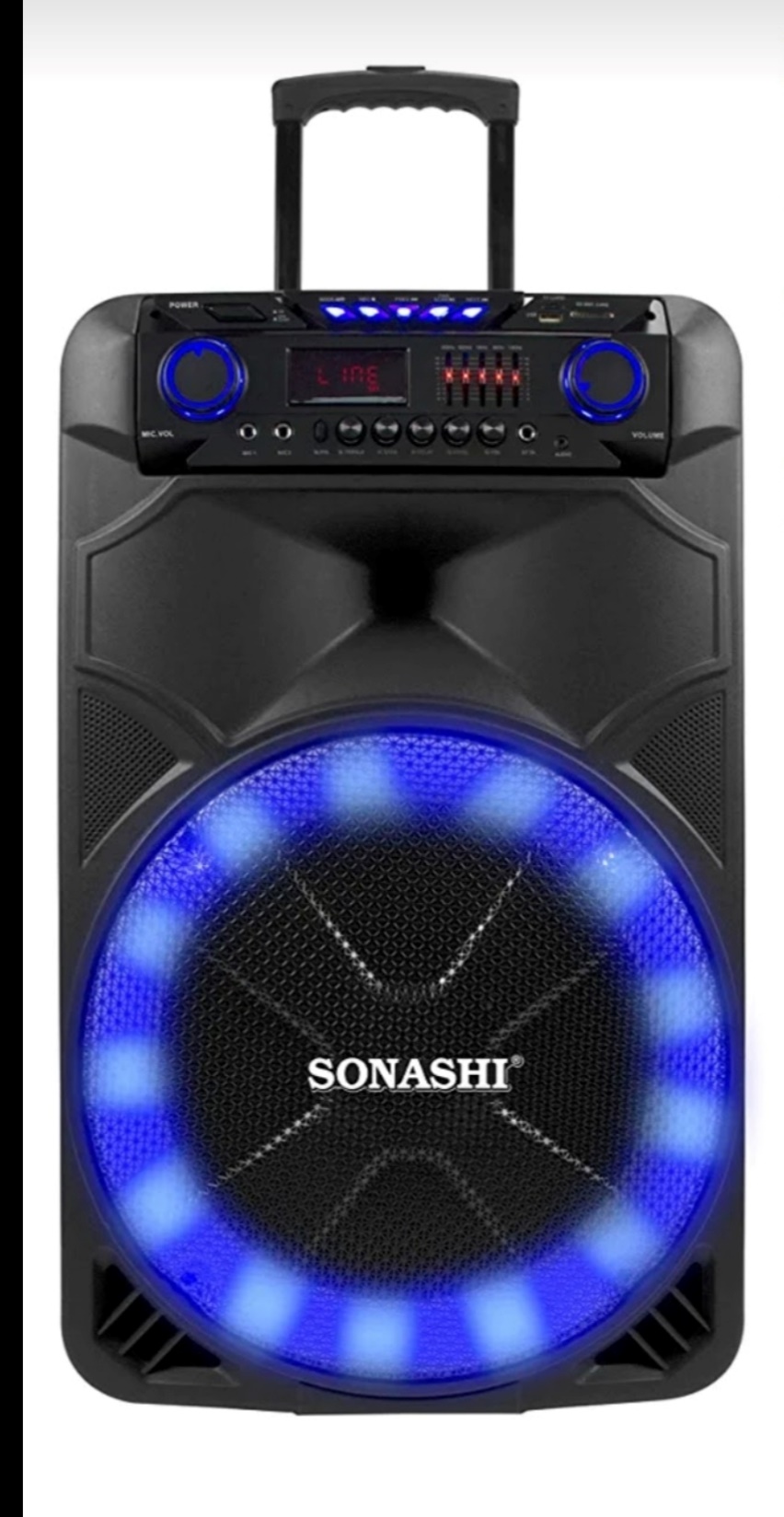 Upotrebili smo svoju maštu i počeli smo da sređujemo prostoriju. Postavili zavese, zvezde, balone i osvetljenje.
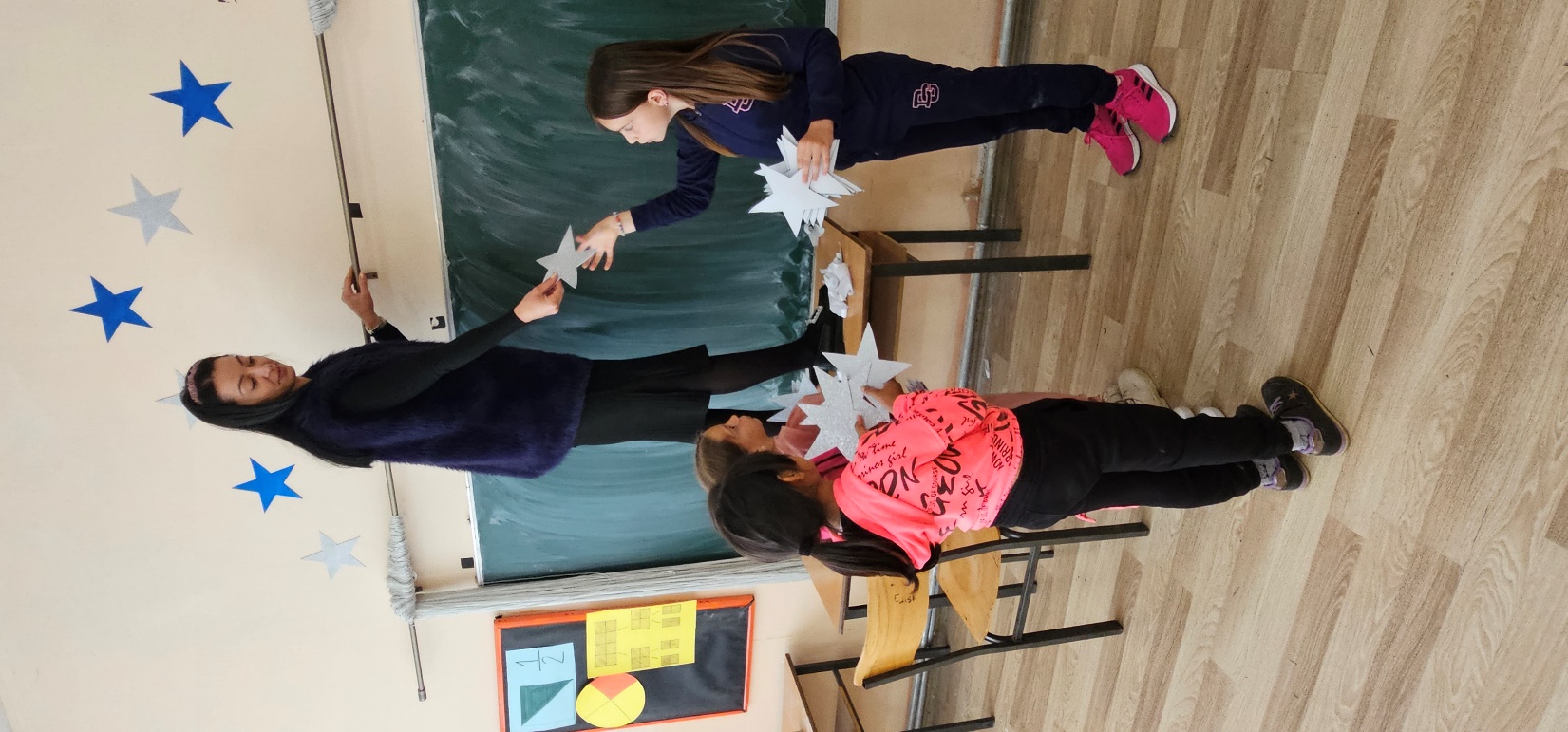 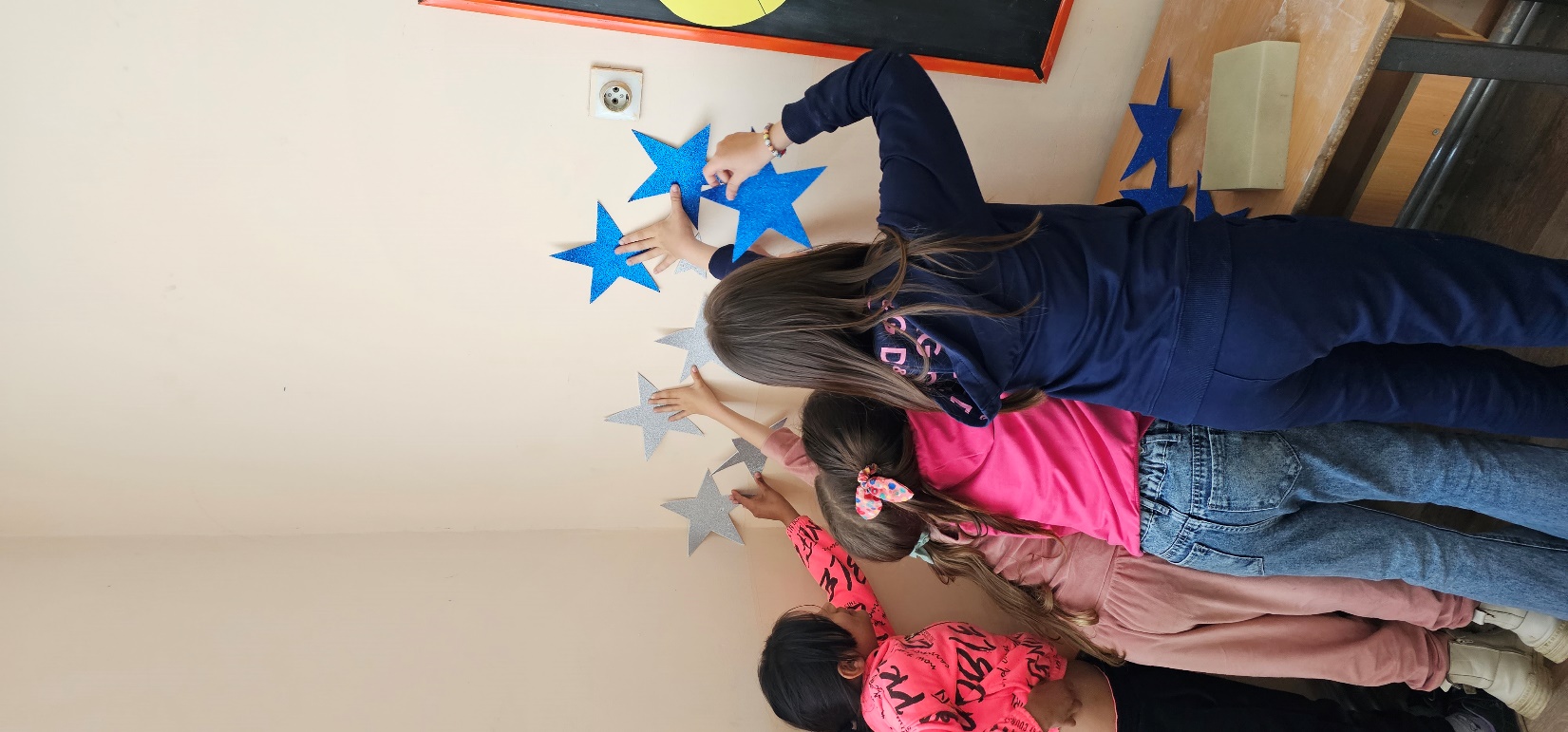 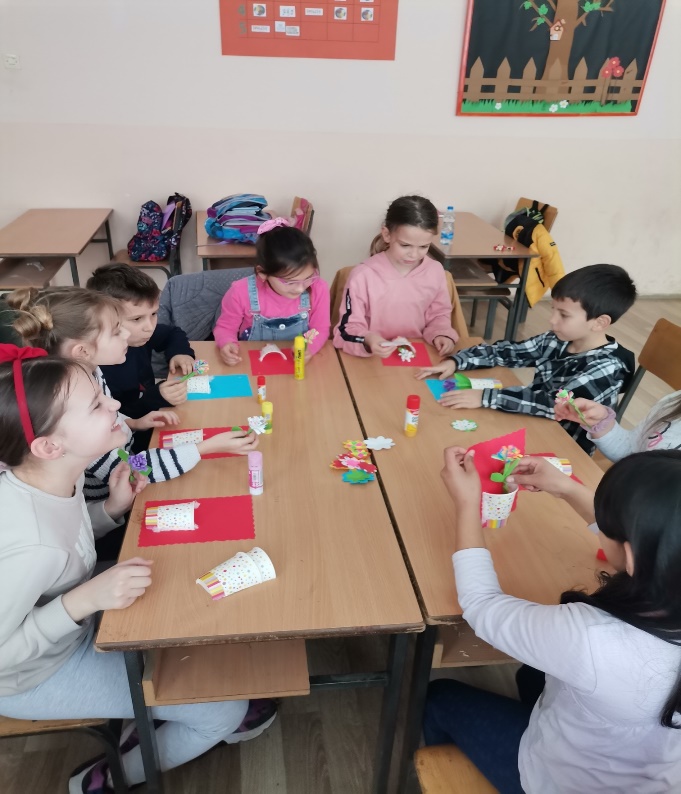 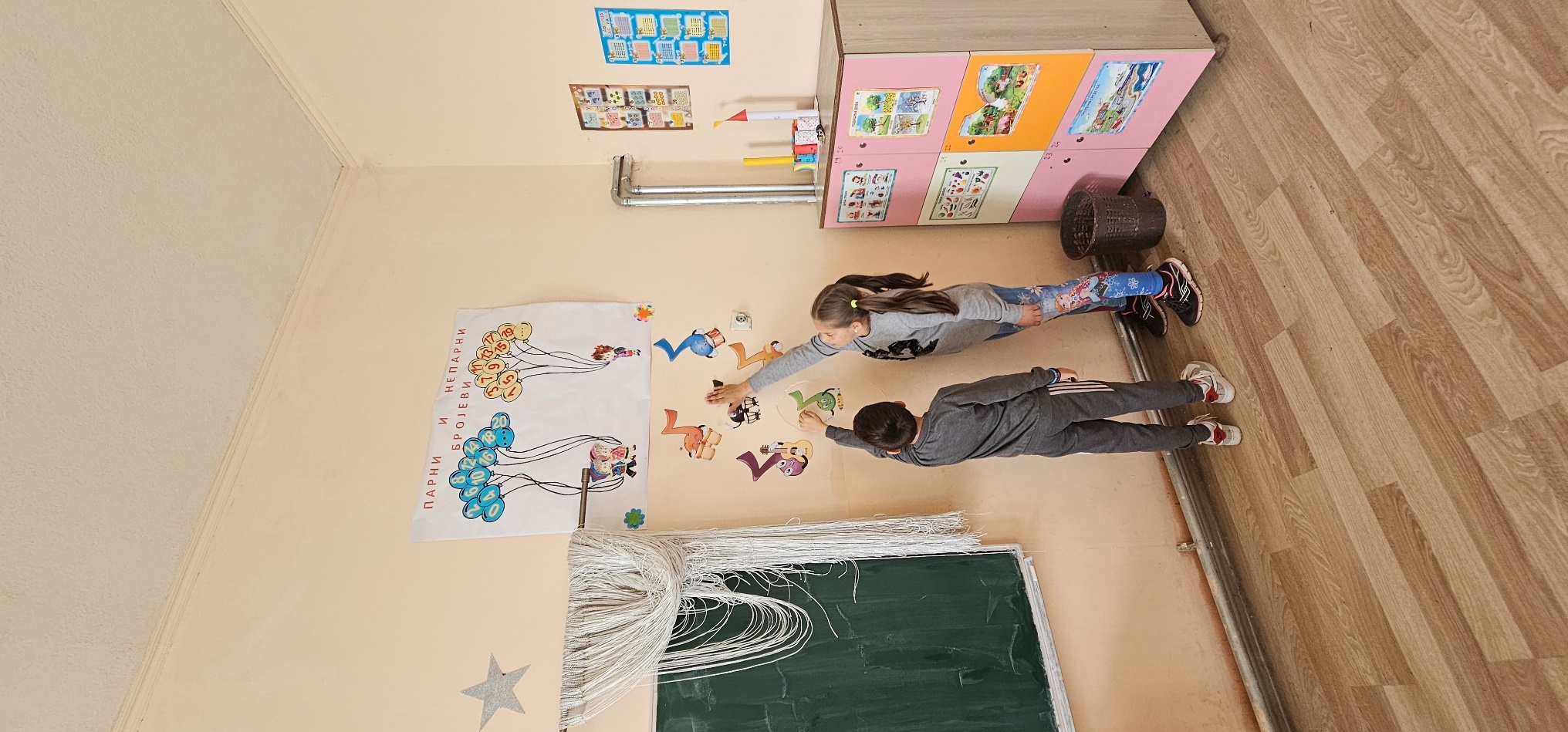 Naravno nismo mogli da odolimo a da se posle rada ne opustimo uz malo muzike i igre.
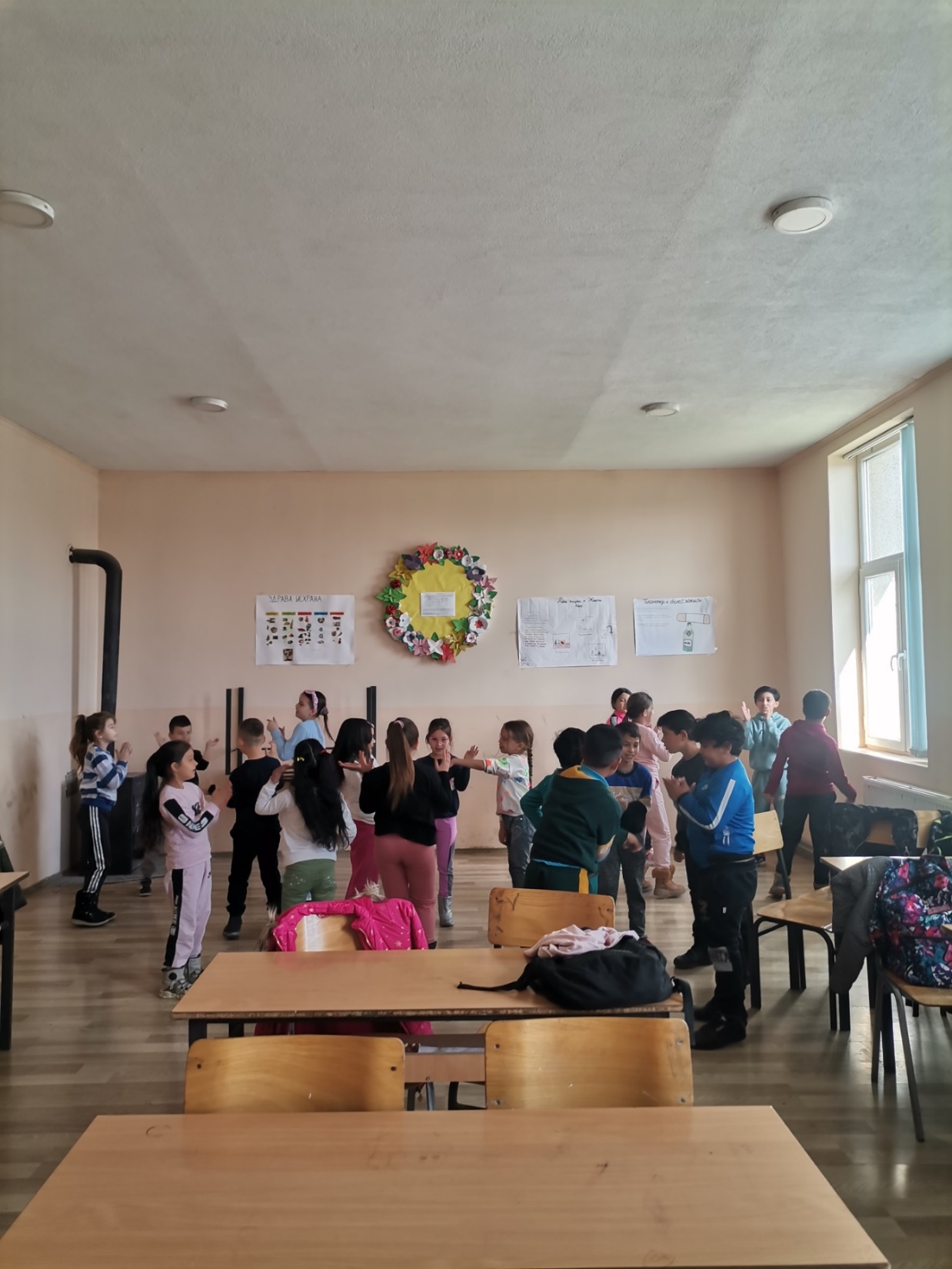 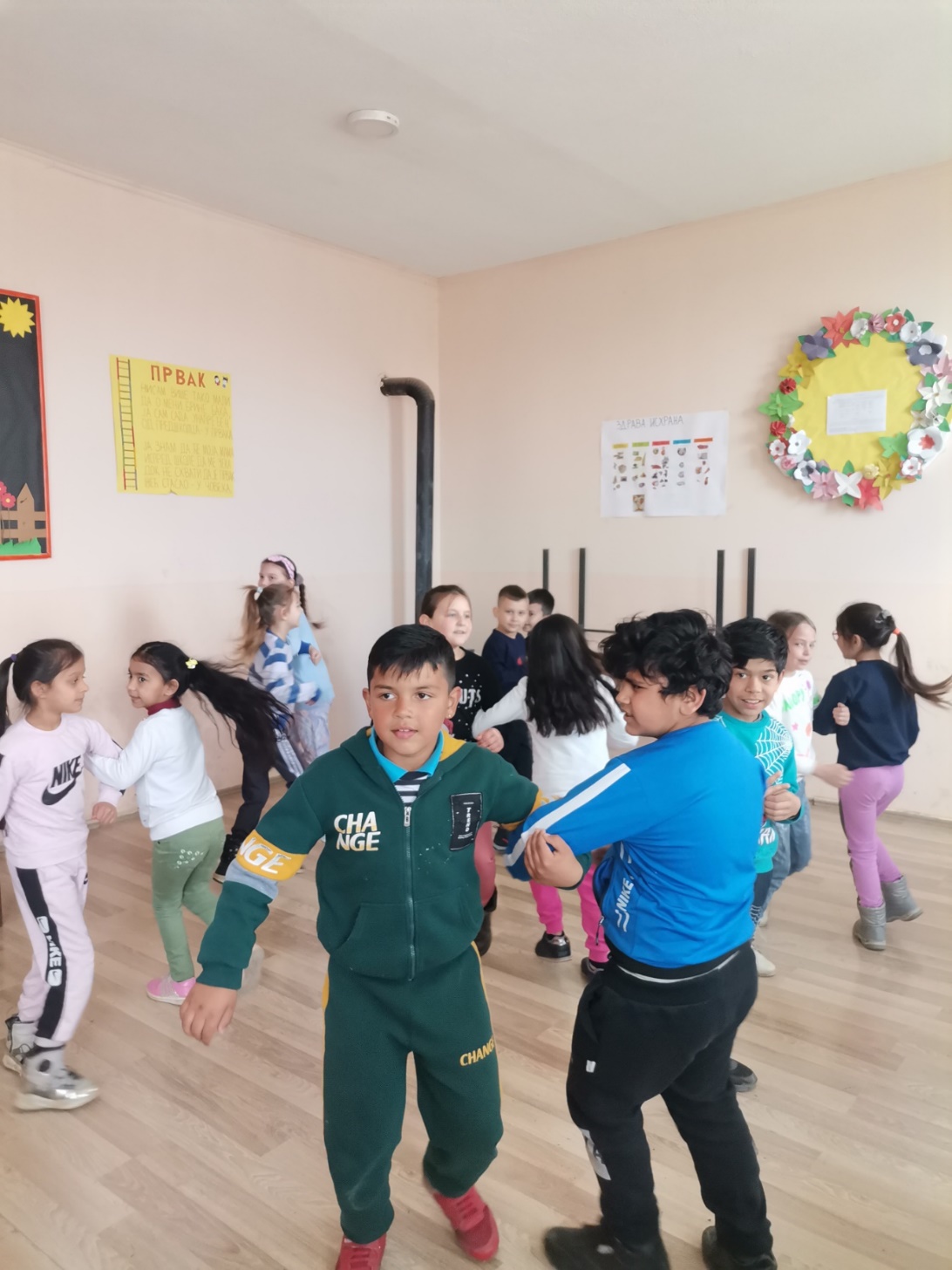 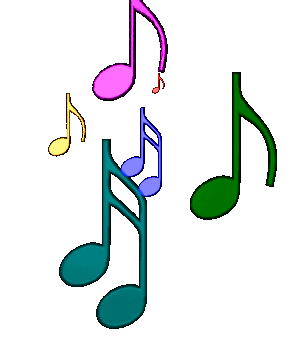 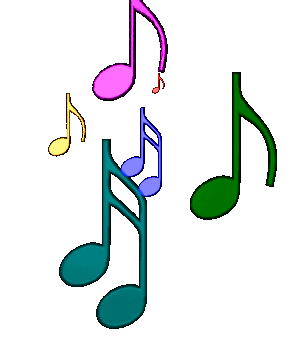 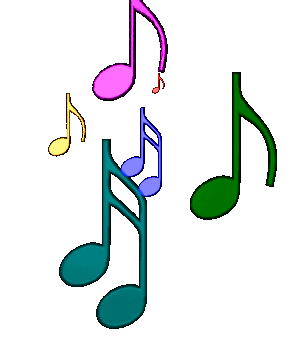 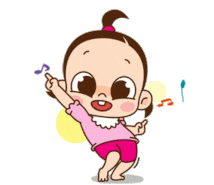 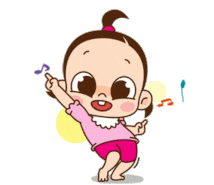 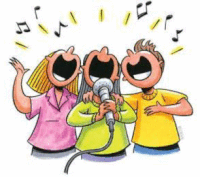 HVALA SVIMA OD